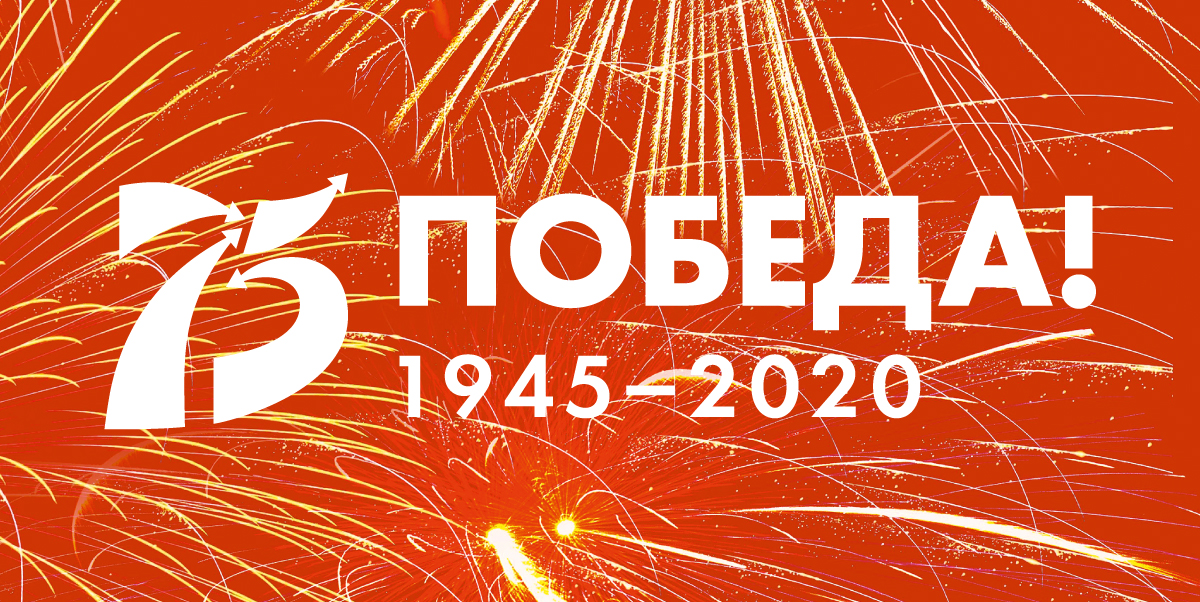 Они сражались                                                 за Родину!
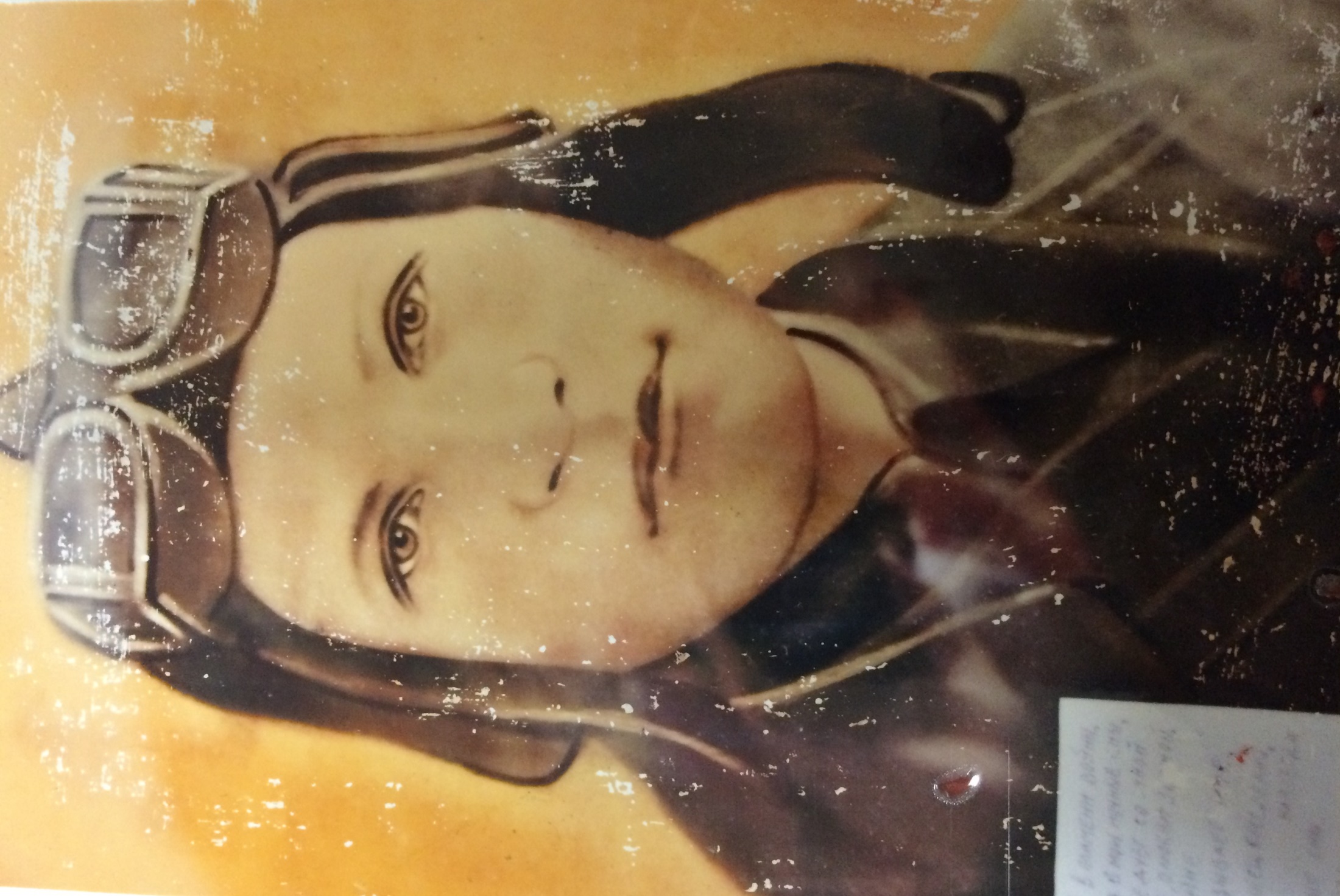 Михайловский Владимир Александрович
Призван  в ряды Краской Армии 22 июня 1941 года . Служил в танковых войсках. Участвовал в боях за освобождение  г. Сталинграда. Пропал без вести.
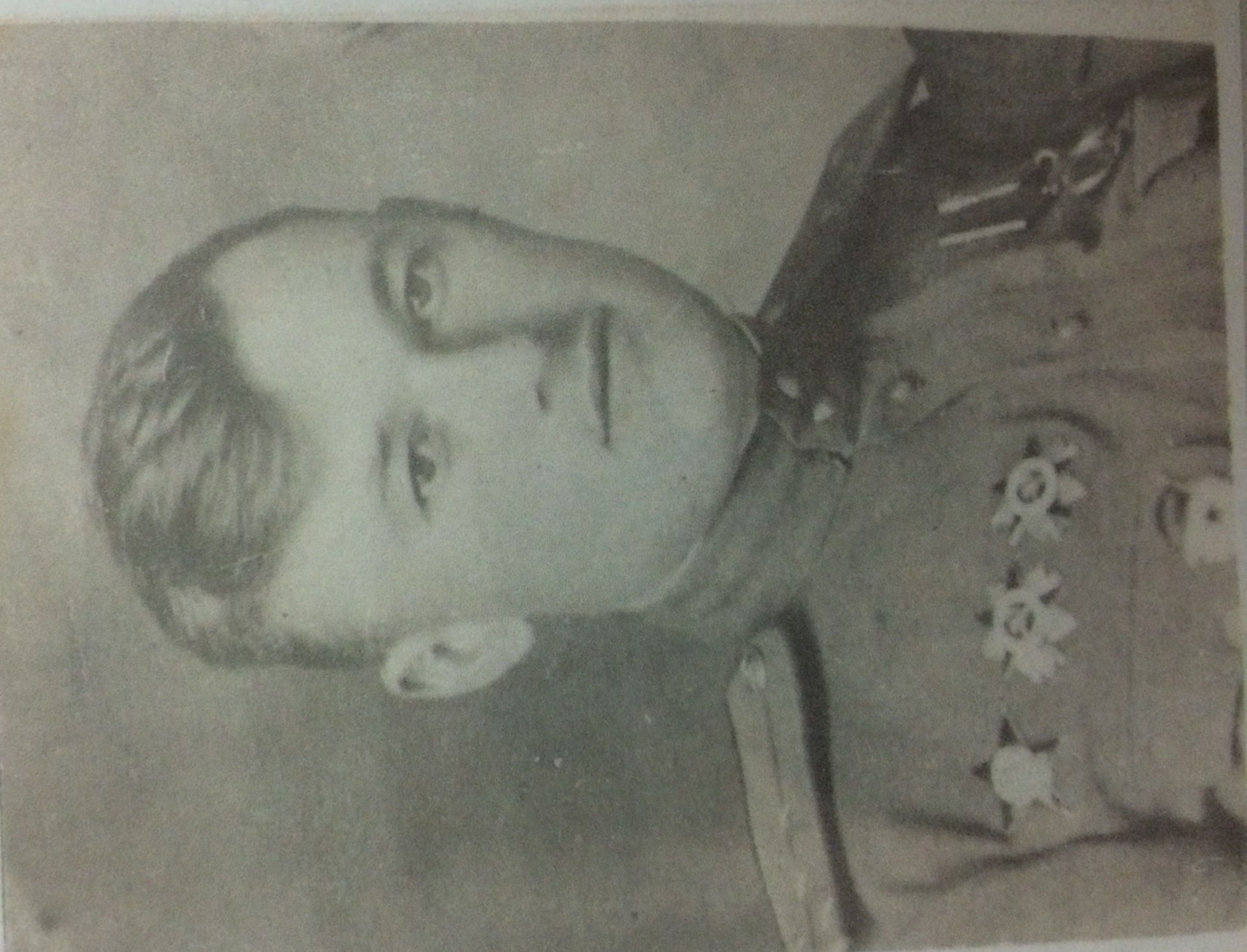 Каргопольский Павел Михайлович
Ветеран ВОВ
Сведений нет.
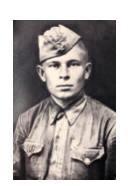 младший сержант                                                                                         Кухтик Анатолий Федотович05.02.19.                                                                                                   призван Сызранским РВК, Куйбышевской области                            умер 17.01.90года.
Награжден двумя медалями « За победу над Германией».
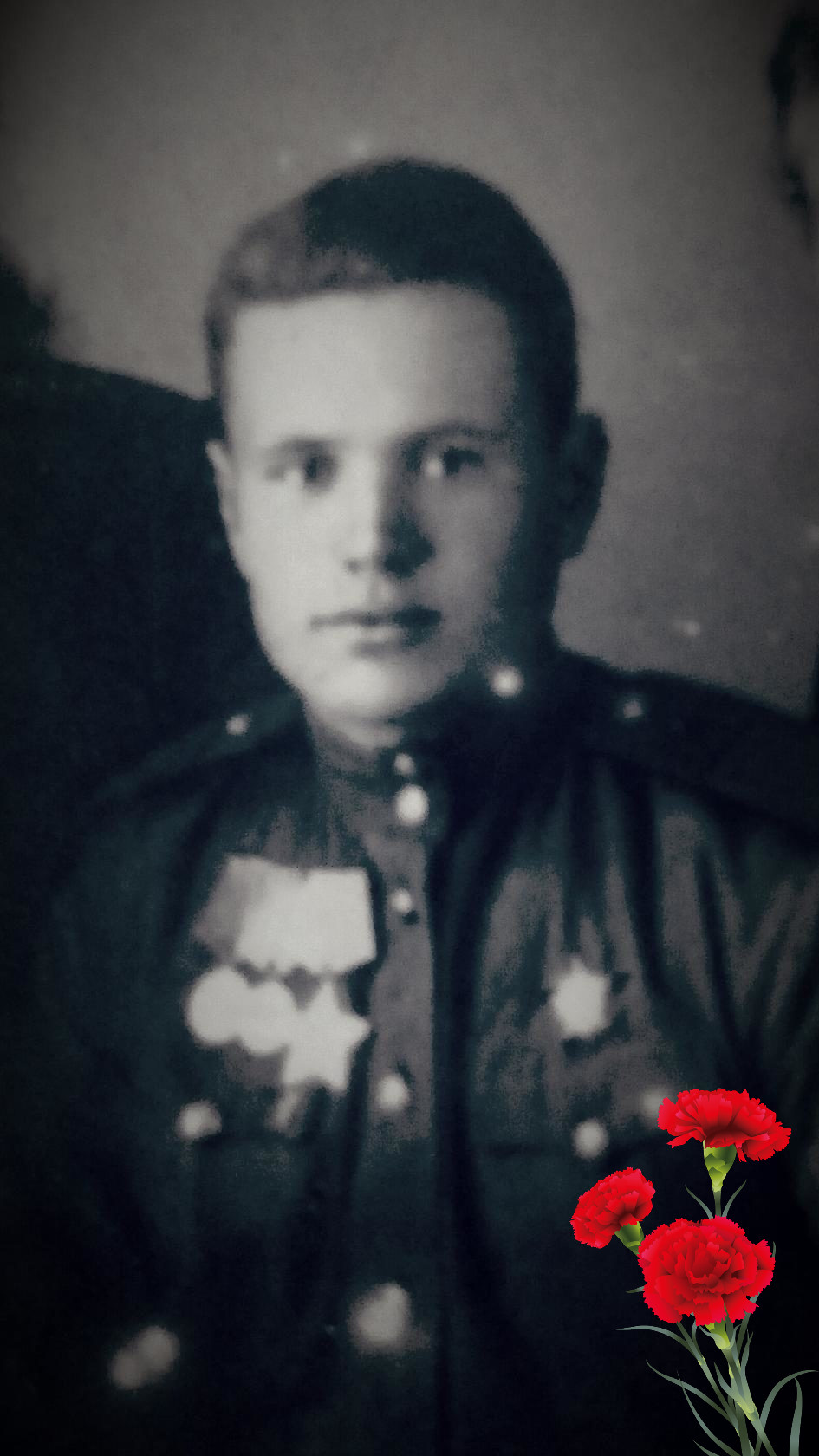 Приймак                                                                  Иван Иванович
Родился в 09.09.1924 – умер в декабре 2004 года.                                                                                        в ст. Старо - Щербиновская Краснодарского края                                                                                        Призван на фронт под городом Ростов-на-Дону осенью 1941г.                                                                                                                       награжден медалью "За оборону Кавказа".                                                                                                       медалью "За освобождение Варшавы".                                                                                                                               орденом "Славы III степени". орденом "Красной Звезды".
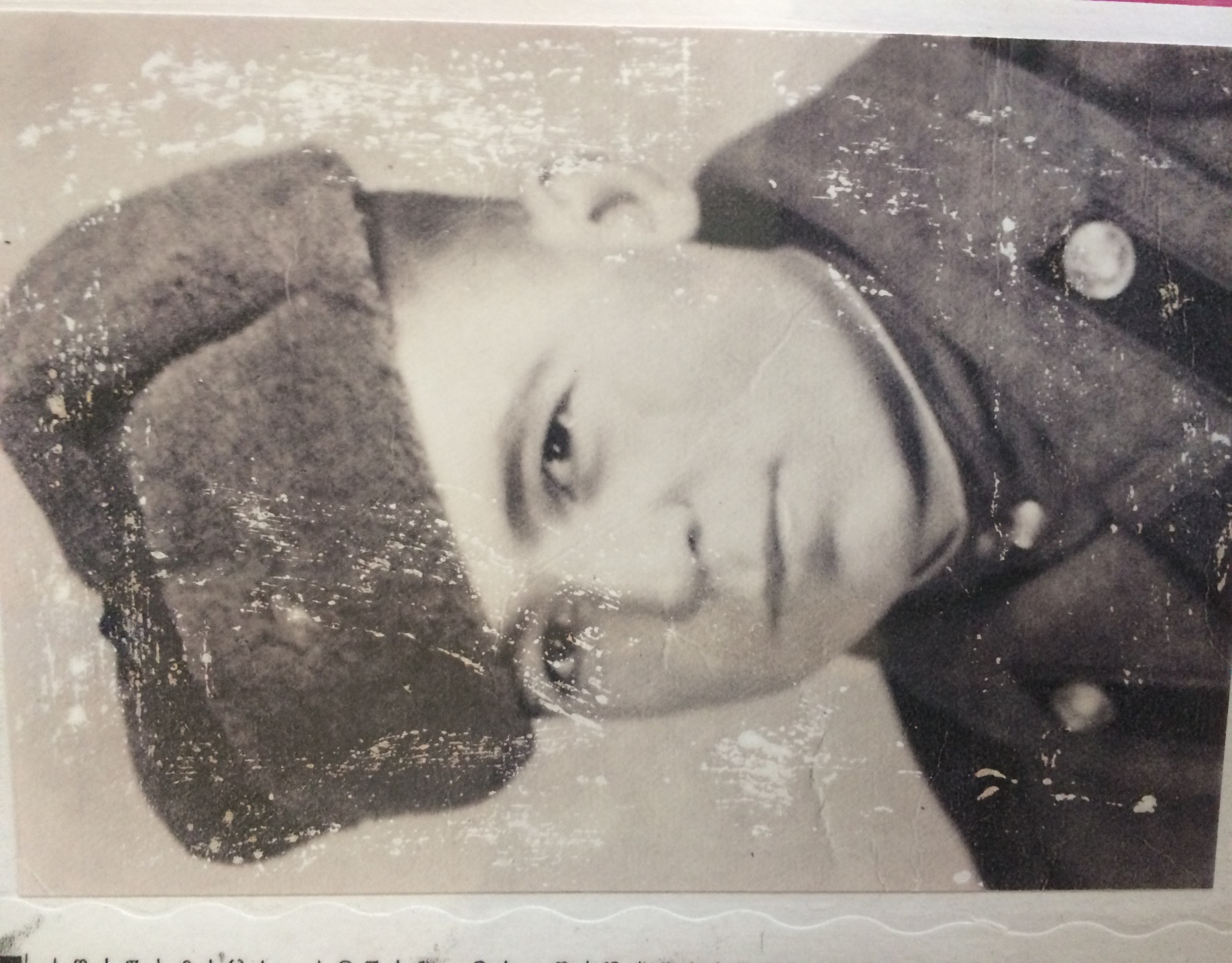 Зимин Григорий Стефанович
Младший сержант. Родился в 08.09.1926 года в станице Лозновской,  Цимлянского района. Призван на фронт 1943г. Служил в г. Валуйки – Кунинск Украинской ССР. награжден медалью «За Победу над Германией», имеет орден Отечественной войны 2 степени, десять юбилейных медалей,  пятнадцать почетных грамот и благодарностей, медаль « Ветеран труда». Победу встретил в г. Вене. Столице Австрии. Демобилизован  28.11. 1950 года.
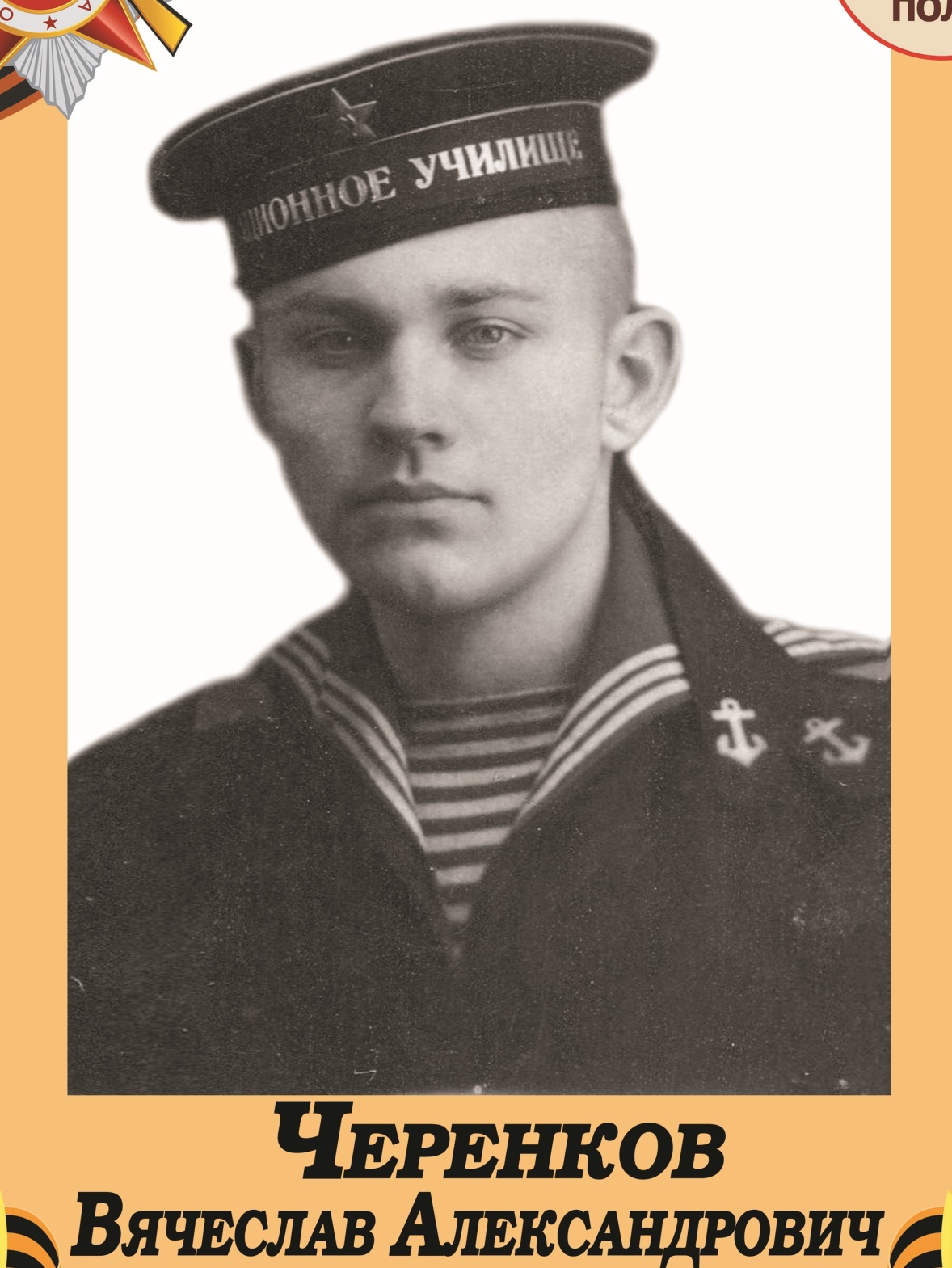 Сержант. Черенков Вячеслав Александрович.     		                                                                                             Родился в 1924году В Пензенской области , поселок Земетчино.  Служил в Российской Краснознаменной Красной Армии с 1943г. В Великой отечественной войне участвовал с 1944 года воздушным стрелком радистом Отдельного Разведывательного Авиационного Таллиннского Краснознаменного полка ВВС КБФ (Военно-воздушных сил Краснознаменного Балтийского флота) под командованием генерал-полковника авиации  Самохина.         Погиб в мае 1945 года. Приказом командующего военными воздушными силами Краснознаменного Балтийского флота № 20 от 12 мая 1945 г. г. Ленинград, от имени президиума Верховного Совета Советского Союза:                                            - За образцовое выполнение боевых заданий командования на фронте борьбы с немецкими захватчиками и проявленными при этом доблесть и мужество награжден ОРДЕНОМ КРАСНОЙ ЗВЕЗДЫ .
Никулин Сергей Григорьевич
Родился 2 августа 1920 года в Курганской области.                                                          15.09.1940 года призван в армию в зенитно – ракетные войска.В феврале 1941 года принял присягу и служил в зенитно -  пулеметной роте  пулеметчиком. Демобилизовался 24.01.1946года.                                                                                           Награжден медалями: За взятие Берлина, Оборону Сталинграда, за боевые заслуги « Победа над Германией». Орден Отечественной войны 2 степени в 1985 году.    Юбилейными медалями.Умер 27.11.2008 года.
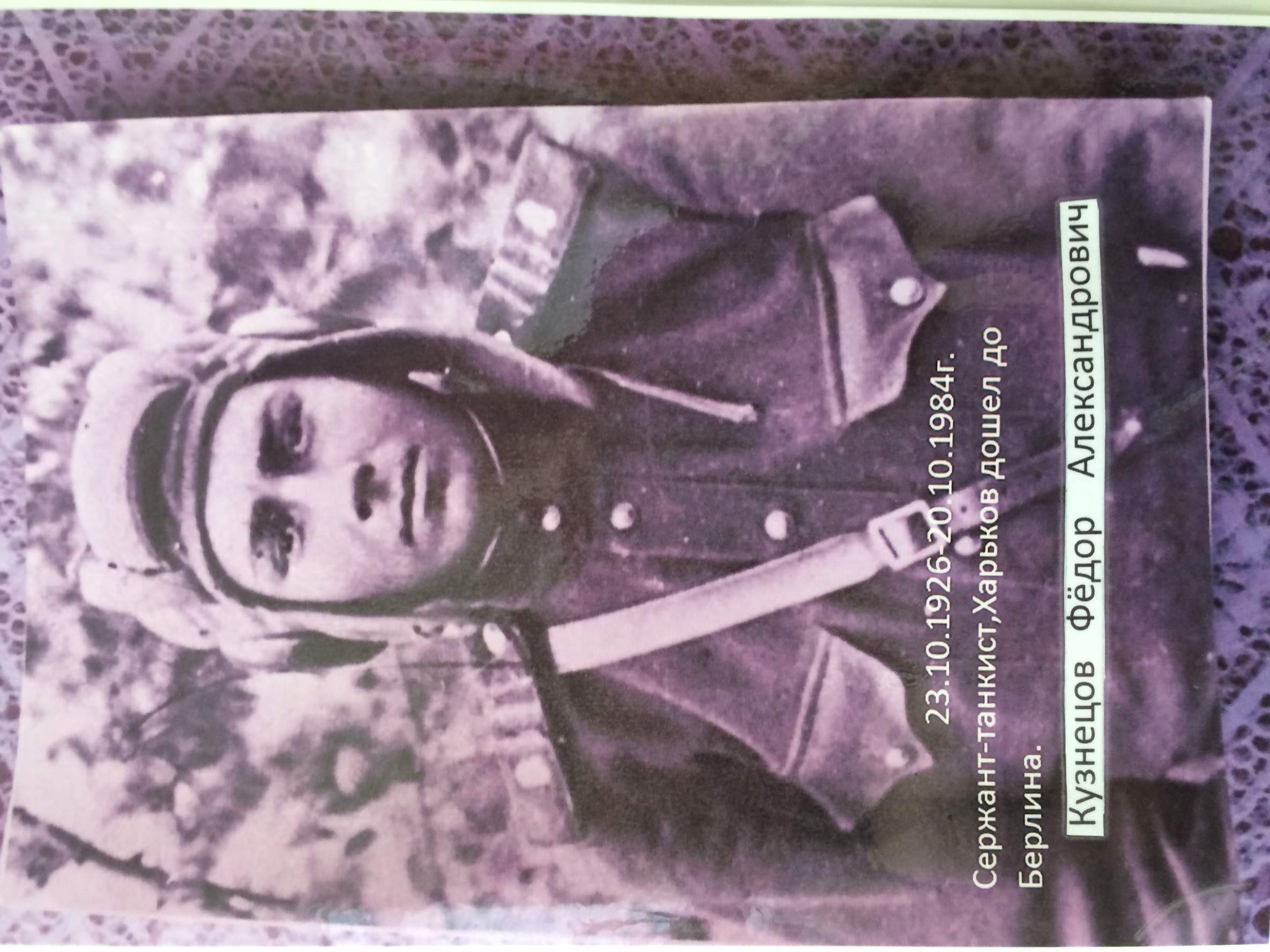 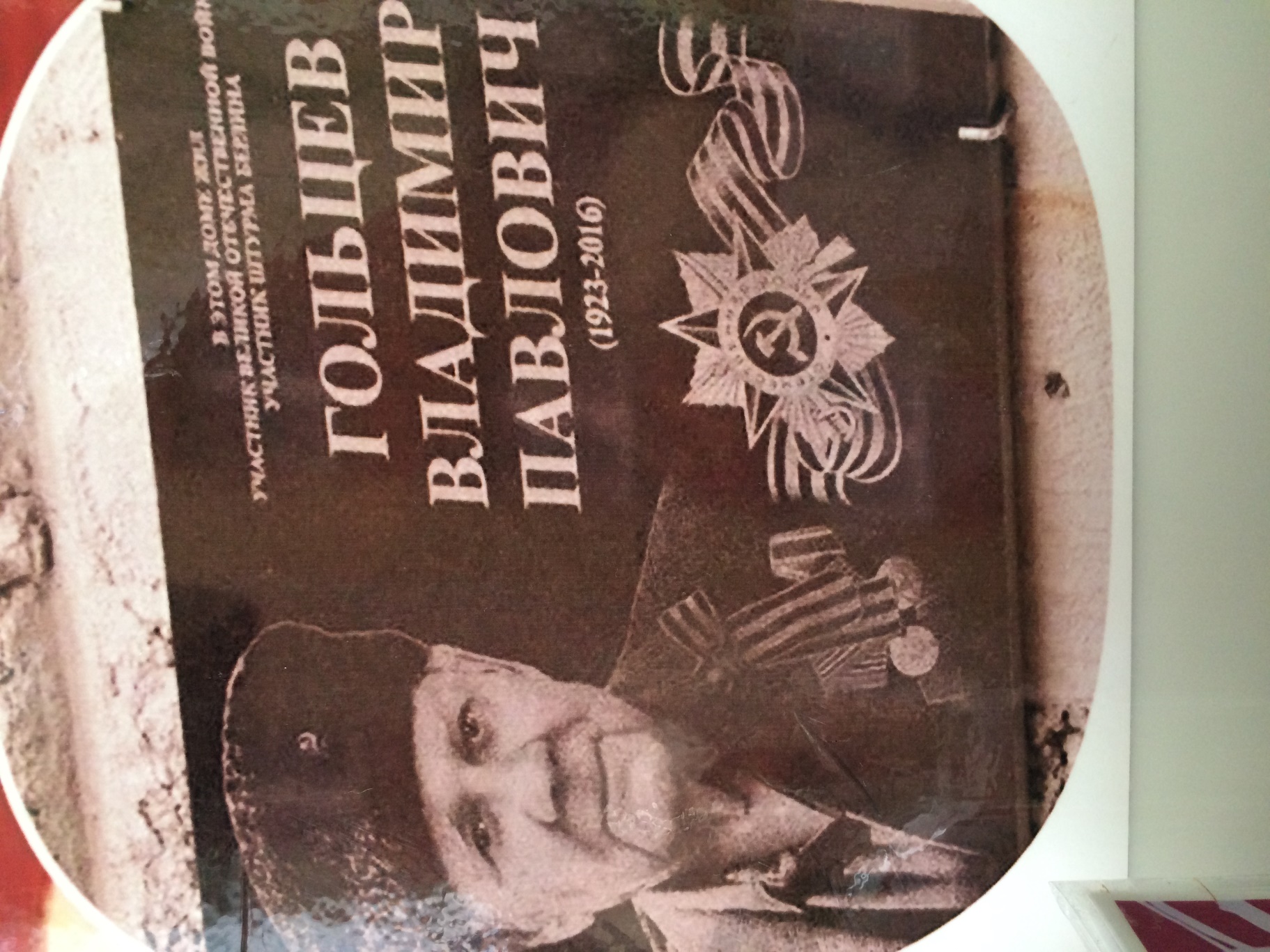 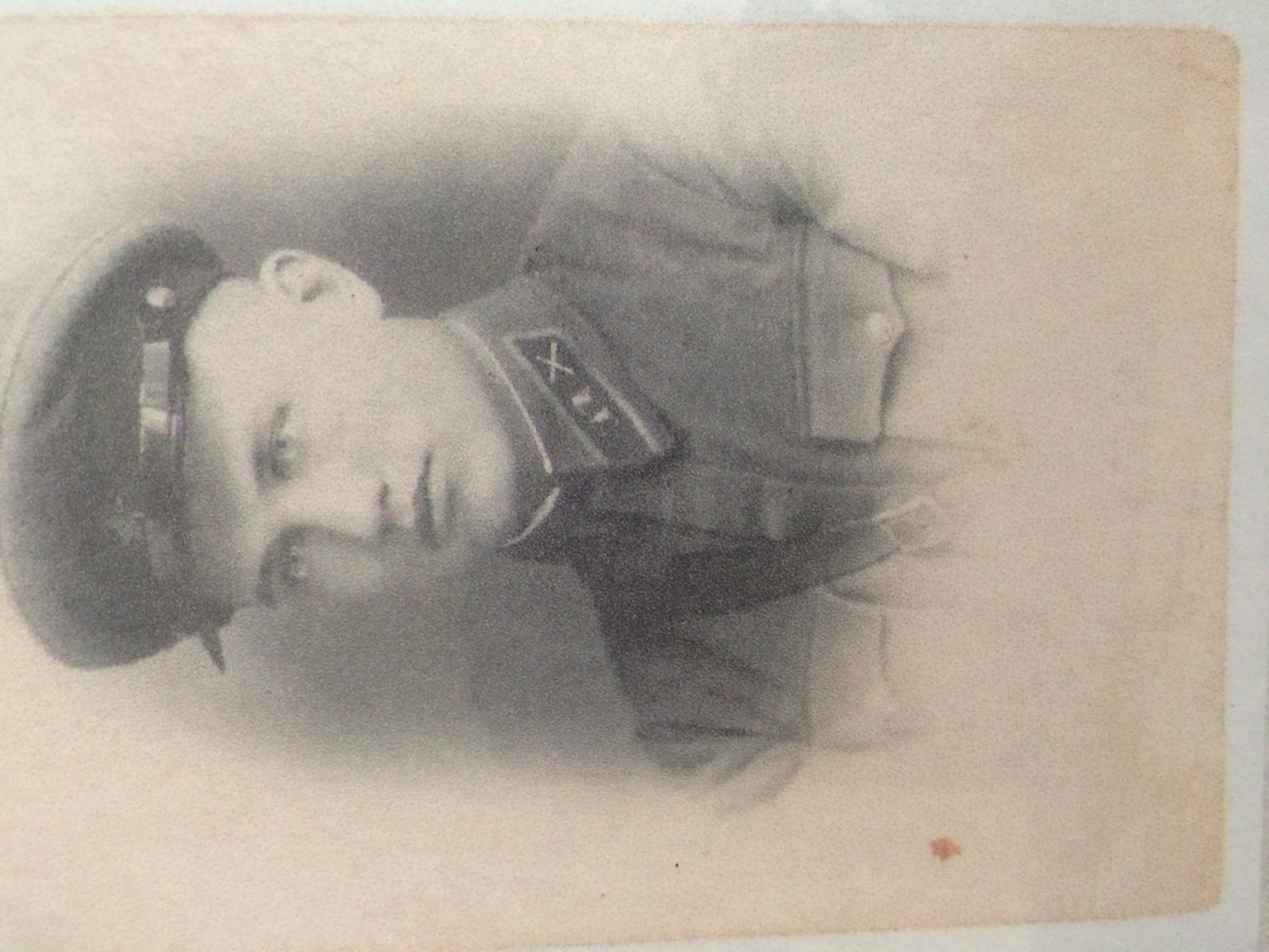 Михеев Николай Андреевич. ВОВ.                    Сведений нет
Черников Митрофан Николаевич. Участник ВОВ. Служил в развед - роте. Погиб в марте 1943 года на Сапун – горе возле г. Севастополя.